Окутуунун активдүү усулдары. Менин сабактарымда…
Мугалим : Рыскелдиева А.З.
Окутуунун активдүү усулдары
Активдүү окутуу методдору – окуу материалын өздөштүрүү процессинде окуучулардын активдүү акыл-практикалык ишмердүүлүгүнө кызыктыруусун арттырат.
Немец окумуштуулары далилдешкендей:
 
адам окуганынын 10% гана эстейт;
уккандардын 20%;
ал көргөн нерсенин 30%;
топтук талкууларга катышканда 50-70% эсте калат;
80% - көйгөйлөрдү өз алдынча аныктоо жана түзүү менен.
Ал эми окуучу түздөн-түз реалдуу иш-аракеттерге, өз алдынча көйгөйлөрдү коюуга, чечимдерди иштеп чыгууга жана кабыл алууга, тыянактарды жана болжолдоолорду түзүүгө түздөн-түз катышканда гана ал материалдын 90% эстеп, өздөштүрүп алат.
Кыргыз тили жана адабияты сабагында окутуунун активдүү методдорун колдонуу барган сайын маанилүү болуп баратат, анткени алар окуучуларды пассивдүү угуучулардан өз алдынча, сынчыл ой жүгүрткөн инсанга айлантууга мүмкүндүк берет.
	Сынчыл ой жүгүртүүнү өнүктүрүү технологияларынын алкагында төмөнкү активдүү окутуу ыкмаларын колдонууга болот.
ЗАГОЛОВОК ПРЕЗЕНТАЦИИ
3
Кластер
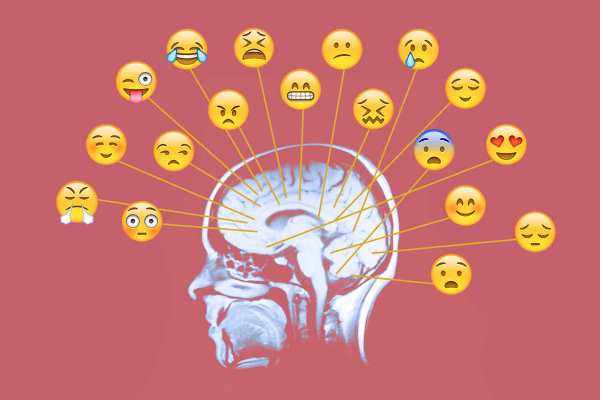 Окуучулардын билимин жаңылоо этабында “Кластер” сыяктуу ыкма эффективдүү. Бул ыкма окуучуларга белгилүү темалар боюнча болгон билимди активдештирүү мүмкүнчүлүгүн берет.
«Ассоциативдик катар»
Мисалы:
Аба ырайы
Бул ыкма кыргыз тили сабагында лексикалык темаларды үйрөнүүдө эң натыйжалуу. Бул стратегиянын маңызы мугалим окуучулардан белгилүү бир убакытта изилдене турган темага тиешелүү сөздөрдү жазууну сунуштайт.
	Окуучулардын темасын өздөштүрүүсүнө мүмкүнчүлүк болот.
"Чын-жалган" техникасы
Бул ыкма жабылган материалды кайталоодо колдонууга ыңгайлуу. Бул этапта окуучулардын сабактын темасы боюнча билгендеринин бардыгын жана сабакта пайдалуу боло турган билимдерди, көндүмдөрдү жана көндүмдөрдү эстеп калуу маанилүү.

	Текстти баланын өздөштүрүүсүн, маалыматты түшүнүп бөлүп алууга ж.б. мүмкүнчүлүк түзөт.
ЗАГОЛОВОК ПРЕЗЕНТАЦИИ
6
«Концептуалдык таблица»
Бул активдүү ыкма үч же андан көп аспектилер же маселелер салыштырылып жатканда өзгөчө пайдалуу.

М: Ч.Айтматов «Кылым карытар бир күн»
ЗАГОЛОВОК ПРЕЗЕНТАЦИИ
7
«Мазмундук таблица»
Бул көбүнчө көркөм текстти окутууда колдонулат.
Окуучунун канчалык дкңгээлде өздөштүргөндүгүн байкоого болот. 
Окуучу текстти өздөшүрүүсүн багыттоого ыңгайлуу болот.
ЗАГОЛОВОК ПРЕЗЕНТАЦИИ
8
«Ким көп табат?»
Мисалы:
Сулуу, тазалык ж.б.
Бул ыкма лексикалык темаларды үйрөнүүдө эң натыйжалуу. Бул стратегиянын маңызы мугалим окуучулардан белгилүү бир убакытта изилдене турган темага, сөзгө тиешелүү сөздөрдү, синоимдерди, антоним, макал-лакаптарды жазууну сунуштайт.
Сынчыл ой жүгүртүүгө карата «Кыска жана толук жооптор»
Кайсы ашыкча?
ЗАГОЛОВОК ПРЕЗЕНТАЦИИ
11
«Ассоциативдик катар»
Мисалы:
Аба ырайы
Бул ыкма кыргыз тили сабагында лексикалык темаларды үйрөнүүдө эң натыйжалуу. Бул стратегиянын маңызы мугалим окуучулардан белгилүү бир убакытта изилдене турган темага тиешелүү сөздөрдү жазууну сунуштайт.
	Окуучулардын темасын өздөштүрүүсүнө мүмкүнчүлүк болот.
Оодарылган класс
«Оодарылган класс» технологиясы окуучуга  сабакка даярданууга лекциялык материалды  өздөштүрүүсүнө, технологиялык куралдарды колдонуусу, ошондой эле билимди тереңдетүү максатында окуу мейкиндигин жекелештирүүгө мүмкүнчүлү болот.
 материалды үйрөнүүдө критикалык ой жүгүртүүсүн колдонууга; 
 бир эле учурда көйгөйдү чечүү көндүмдөрүн алуу менен бирге жаңы темаларды ачууга шарт түзөт.
 Артыкчылыгы: 
Кыйналган бөлүмдөргө көбүрөөк убакыт бөлүнөт.
Изденүү көндүмү калыптанат.
.
Мугалим  :
окуу видеоматериалдары же окуу электрондук ресурстары так билим берүү максаттары жана кадамдык нускамалар менен коштолууга тийиш; 
лекция жазылгандан кийин тапшырмалар болушу керек;
практикалык бөлүгү класста аткарылат ;
 тапшырма ;
ресурска шилтеме (ссылка);
 аткарылган максималдуу убакыт берүү.